CHAPTER 2: SYSTEM OF LAW
Dr. Fatih SERBEST
LEGAL SYSTEMS
«A legal system is an operating set of legal institutions, procedures and rules.»
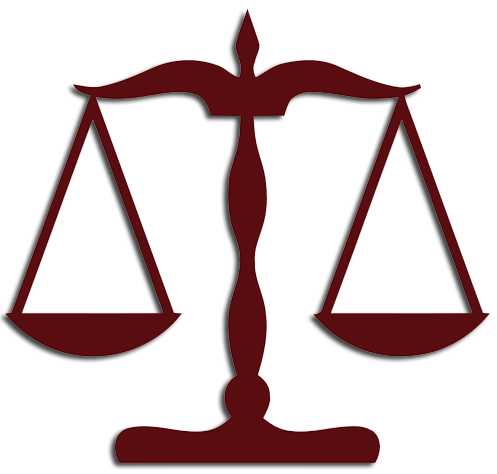 1. Common Law 

2. Civil Law

3. Religious Law
1.1. Common Law System
Common law is the expression comes from jus commune and refers to all those experiences that have their roots in medieval and modern English law.
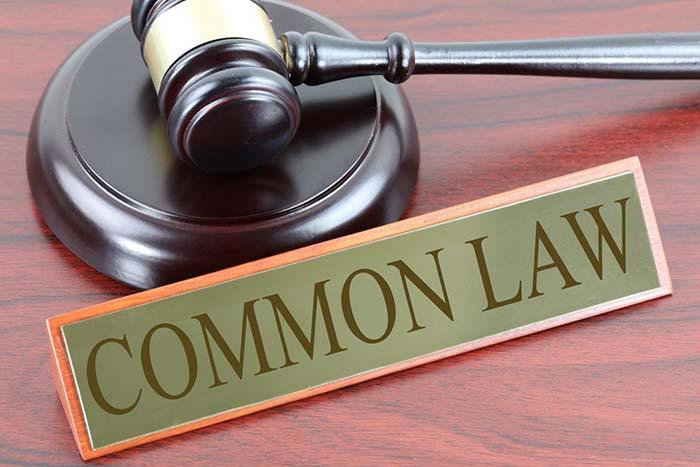 1.2. Civil Law Systems
Civil law is the expression comes from jus civile and refers to all those experiences that from a historical viewpoint have their roots in medieval continental Europe.
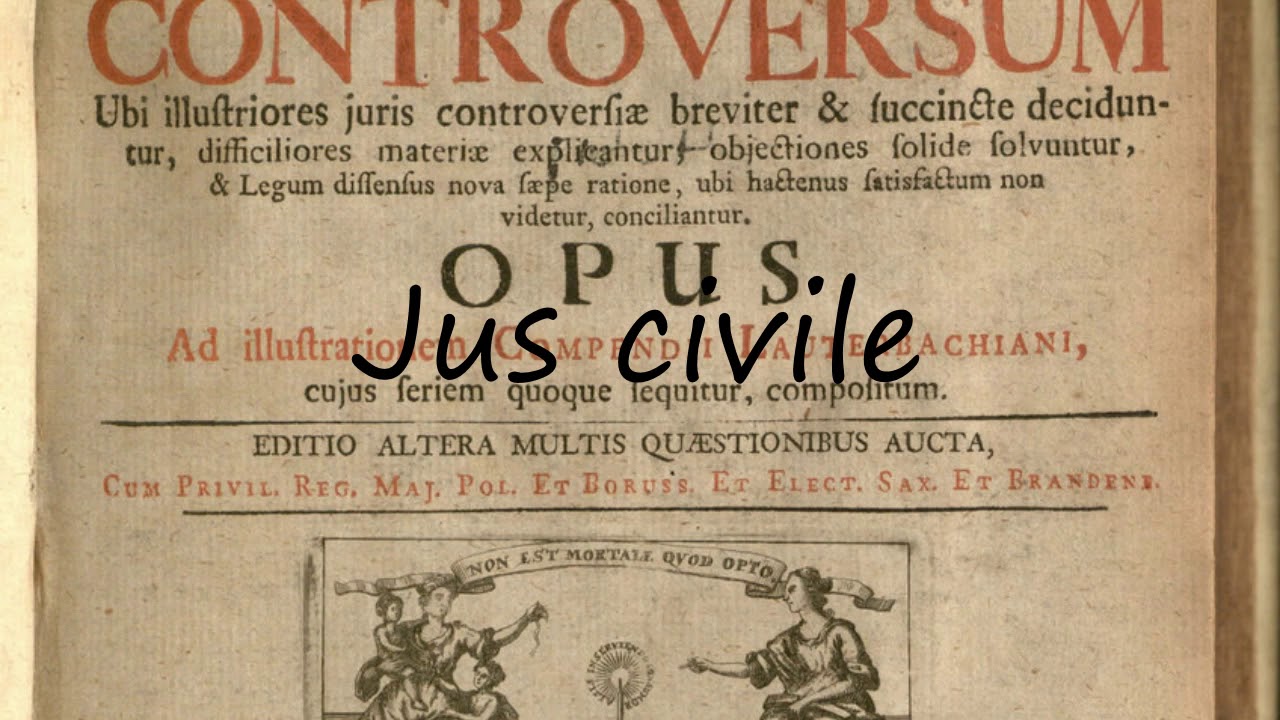 1.2.1 Common between Common Law and Civil Law
1.3 Religious Law System
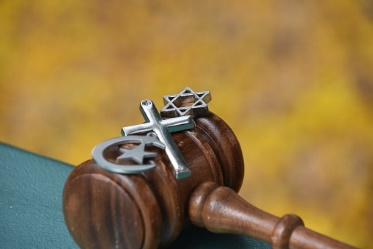 Canon Law 

Jewish Law 

Hindu Law

Islamic Law
2. SEVERAL CONCEPTS2.1. Law & Justice
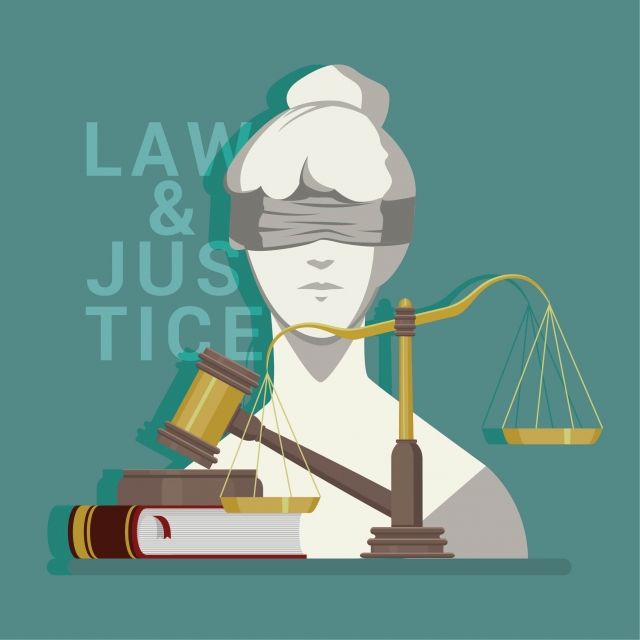 "means legality; it is 'just' for a general rule to be actually applied in all cases where, according to its content, the rule should be applied. It is 'unjust' for it to be applied in one case and not in another similar case"
2.2 Legal Positivism & Natural Law
Natural law may be classified as follows:
1) Natural law based on the philosophy of nature.
2) Natural law based on the philosophy of religion.
3) Natural law based on human reason.
2.3. Domestic Law & International Law
2.3.1. Dualism
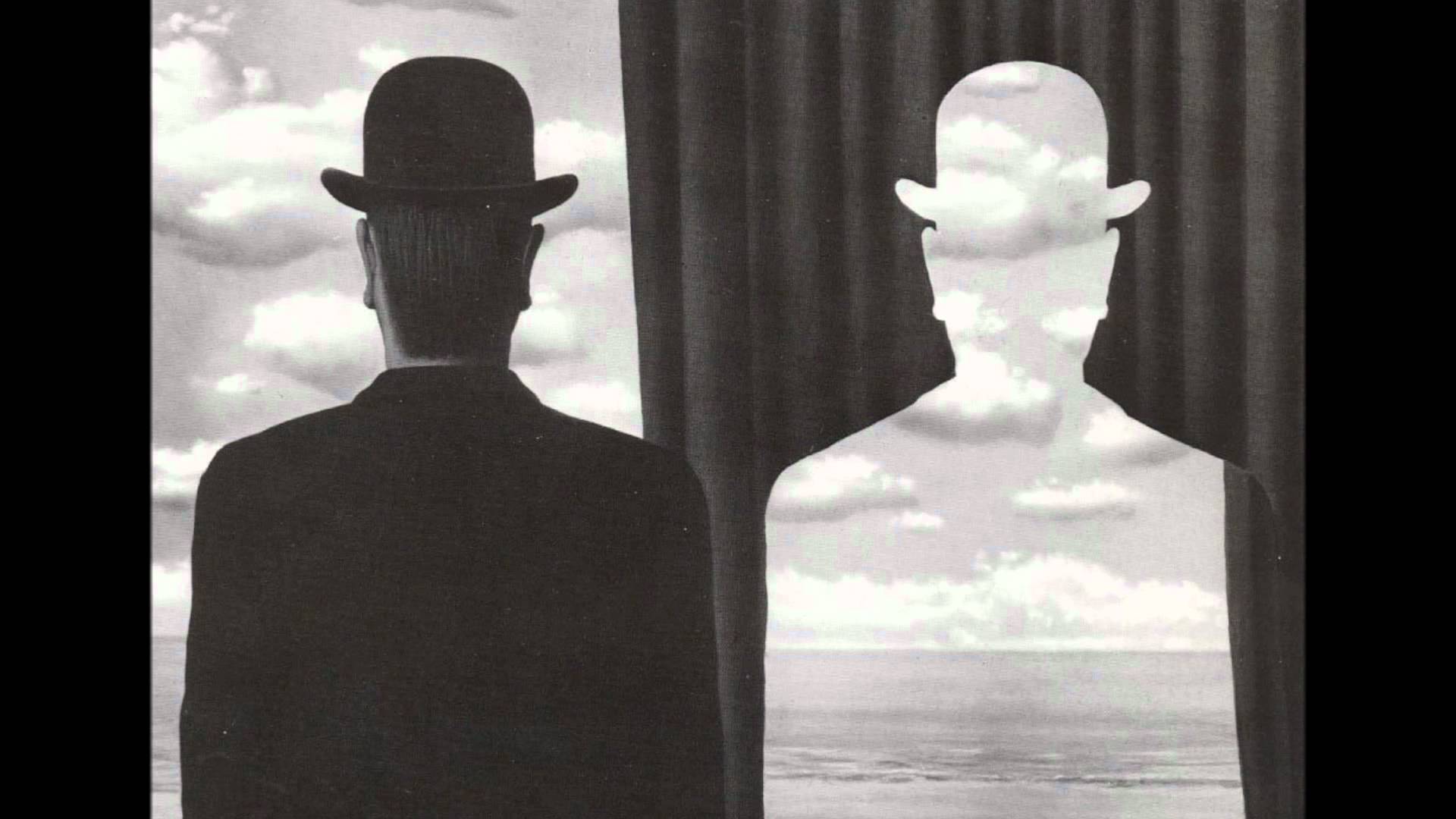 2.3.2 Monism
2.4. Substantive Law & Procedural Law